Introducing The New
Office Professionals Certificate Program
Developed By Speakers You Need
To Help You Build Stronger Work Teams
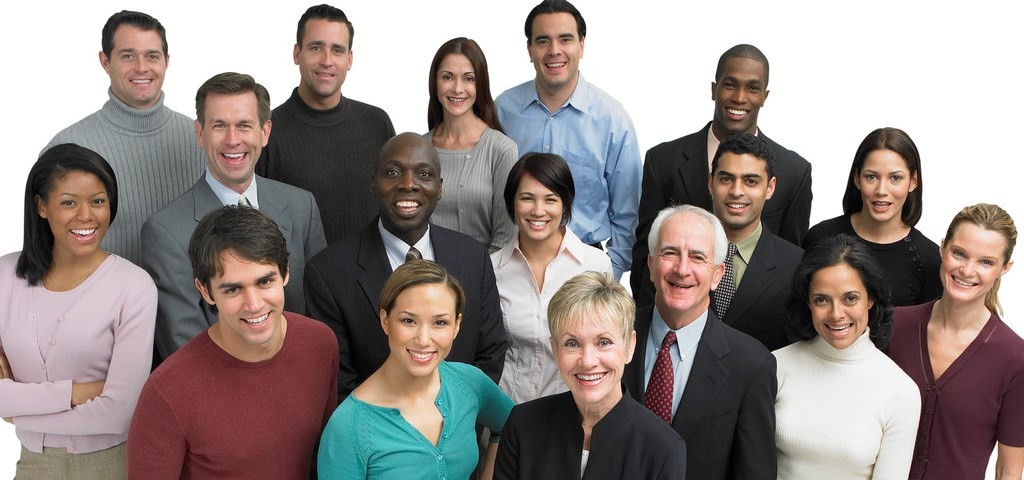 Target Audience For The 
SyN Office Professionals Certificate Program®
This program was designed for employees who support managers, participate in department teams, coordinate projects, and have responsibilities requiring a vast array of people, tasks, and technology skills. They might include:
Receptionists
Administrative Assistants
Front-desk and back-office workers
Secretaries
Office Managers
Project Coordinators
Customer Service Reps
Executive Assistants
Business Administrators
Payroll Clerks
Accounting Supervisors
And all other staff who support a person, group, or function
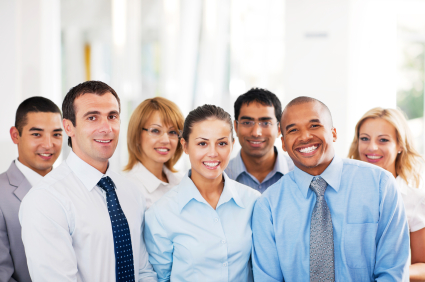 How To Use The SyN Office Professionals Certificate Program®
All SyN programs are customized for the client. SyN has no generic programs.

We make it hassle- free for you. For one price, SyN will handle the presenter’s honorarium, travel and hotel expenses, ground transportation, meals, and provide a detailed 4-color workbook for all attendees that has been customized to your needs.

We can also do needs assessments and provide post-session follow up to assure                 you that the information and skills gets transferred back on the job.

You may purchase all eight modules and schedule them at times that work for you. Or, you may choose any of the modules separately.

Any participant that attends five or more workshops will receive a certificate that can be personalized with the name of the company and the name of the participant.

All participants will receive CEU provided by SyN.

You may license any or all of the modules. This allows you to present the programs as often as you like, to as many attendees as you like. A subject matter expert will come on-site and spend a full day training your trainers and helping them customize the content. All trainers will receive an extensive Facilitator’s Guide.
The SyN Office Professionals Certificate Program®
Module 1 – The Ultimate Brand Professionalism

Module 2 – Successfully Working With Others

Module 3 – Essential Management Skills For The Office Professional

Module 4 – Interpersonal Skills: Making The Connection

Module 5 – Leadership For Office Professionals

Module 6 – Effective Writing For Results

Module 7 – Communication Skills: Relationship Building

Module 8 – Becoming A Value-Added Professional
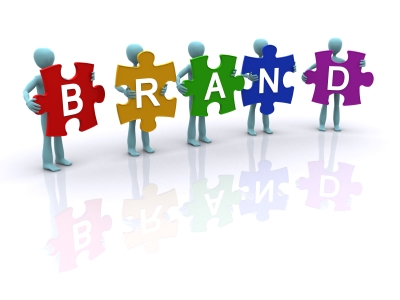 Module 1
The Ultimate Brand: Professionalism
The role of the office professional has changed. New knowledge, skills, and behaviors are required to be a valued employee and a top performer in today’s business world.
Everyone must assess the image he/she projects and recognize where improvements need to be made to become the Ultimate  Professional. This brand impacts how the organization is viewed and future career options for the individual.
Professionals know how to act and what to say in every situation. They are confident, competence, and command respect. They manage themselves and show grace under pressure.
Professionals know that change is inevitable and they welcome the opportunity to  expand their skills, propose innovative solutions to new problems, and use technology  to increase productivity and profitability.
They know how to live life to its fullest, by balancing work and home life, and being 100% engaged and committed to each.
They never stop learning and actively seek to expand their skill sets so that they can take on new responsibilities, reach their full potential, and help the organization meet its strategic goals.
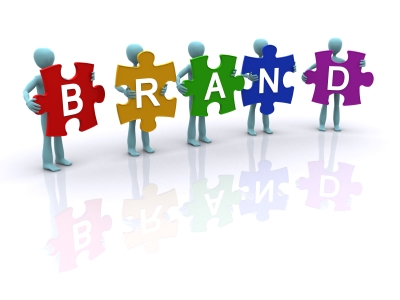 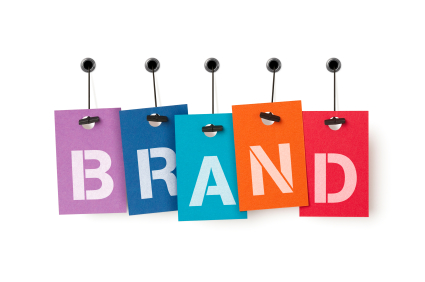 Objectives
Recognize the impact of the role of the office professional 
Identify the characteristics employers value today 
Project a professional image that consistently commands respect, instills confidence, and displays competence
Manage yourself in every situation
Show credibility through proper business etiquette
Demonstrate flexibility; adapt to change
Balance a successful career and personal life                                                               
Continue to grow and develop, to be ready for new and expanded responsibilities
Skill Sets
Participants will:
Assess the brand they project to others and identify their strengths and any gaps from the ideal where they need further development. They will note any discrepancies between how they thought they were being perceived and how others actually see them.
Recognize the importance of branding – be it an organization or an individual  – and analyze brands that have fallen short and others that have increased in value.
Identify the traits of a polished professional, noting how they have changed over time.
Project the appearance of a confident individual who commands respect.
Identify areas of competencies and how they could document and display their skills so that others see and acknowledge their contributions.
Show that they know proper business etiquette for any situation in which they might find themselves. They will be able to interact with all levels of individuals and know how to manage themselves with grace and self-assurance in a variety of business settings.
Be comfortable accepting change and view it in a positive and constructive way. They will not be stuck in the past or worried about the future, but embrace change for the opportunities it brings. 
Have the tools to balance work and home life so that each can be enjoyed, provide fulfillment, and neither is shortchanged. The goal is 100% engagement in all facets of life.
Commit to continuous learning, always seeking self-improvement. They will devise a Personal And Professional Development Plan to prepare themselves for future opportunities.
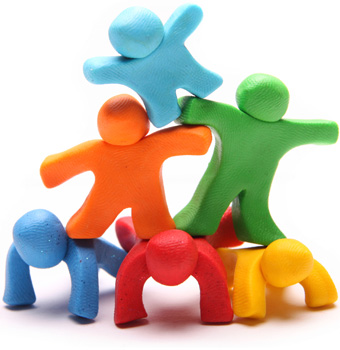 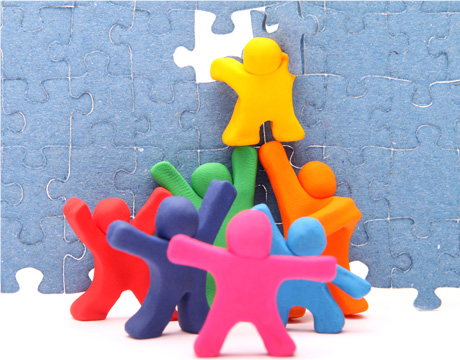 Module 2
Successfully Working With Others
To be successful, you must recognize the benefits of working well with others, to achieve organization goals and advance your career. The 2020 workplace requires it – it’s the competitive edge.
Uncovering and facing biases can allow you to develop successful diverse relationships. It will help you understand where misguided and preconceived notions may have come from and how to reframe them. 
Effectively using Emotional Intelligence can improve communication and teamwork.
Developing cooperative and collaborative alliances with coworkers, business partners, allies, and other professionals will expand the organization’s reach. It will assist in the attainment of goals through co-ventures, mutual support, and sharing resources .
Creating a regular stream of information updates will help individuals develop an arsenal of tools that can be adopted and modified to improve contributions and relationships
A Personal Action Plan will assure the transfer of concepts and skills learned to the work environment. It will enhance individual contributions and the potential to expand responsibilities.
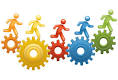 Objectives
Identify the benefits of working with others, including increasing productivity, profitability, innovation, and teamwork
Challenge assumptions of oneself and others that may not be true, that stem from biases, or hold back teams and careers
Apply 4 elements of Emotional Intelligence in the workplace
Forge cooperative and collaborative alliances with bosses, co-workers, customers, stakeholders, and others
Select tools to adopt and modify to specific workplace issues and the particular environment where you work
Develop an action plan to strengthen skills contributing to 
   better work relationships and stronger interpersonal skills
Skills Sets
Participants will:
See how their attitudes, beliefs, and personalities may be negatively affecting their relationships; choose to modify or correct them for better teamwork and career success.
Relinquish the need to control situations and people; change from telling to influencing and building bridges, not walls.
Become more proactive, interactive, and collaborative in their dealings with others; enhance cross communication; mange emotions under pressure; strive for win/win outcomes.
Take an interest instead of a position when dealing with conflict.
Identify time wasters; better mange time and priorities; streamline processes & work flow.
Organize their workspaces; utilize technology to organize data, projects, and information.
Develop partnering techniques for teamwork, to strengthen on-site and virtual teams.
Create value-added service for internal and external customers and partners.
Better manage work teams by introducing best-practice techniques and the use of technology.
Create a Personal Action Plan to transfer skills and concepts from the session back into the workplace, applying them to their particular roles and responsibilities.
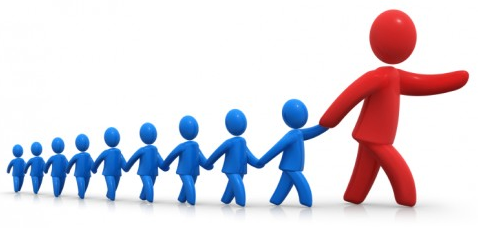 Module 3Essential Management Skills ForOffice Professionals
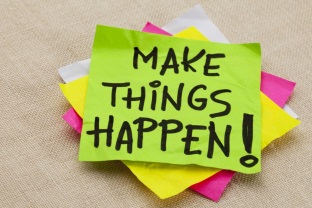 Thinking like a manger requires a strategic focus - seeing the big picture and aligning with organization goals.
In today’s business, the key to success is building relationships – with bosses, colleagues, and teams. It means putting emotions and self-interests aside. 
The end goal for all employees is getting results – by doing the job themselves and/or through others, by prioritizing, managing tasks and projects, delegating, negotiating, and providing constructive feedback.  
Problem solving is a no. 1 must-have skill. It means using innovative, futuristic, and critical thinking to achieve a desired outcome.
In a project-based work environment, you must demonstrate effective presentation skills in order to communicate well with individuals, live and virtual teams.
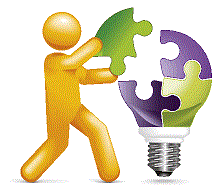 Objectives
See the big picture, think beyond daily tasks, functions, and individual responsibilities;  focus on organizational needs and goals
Think strategically; anticipate problems; look for opportunities; get comfortable with ambiguity; align with organizational plans
Understand roles; create better relationships with managers; work effectively within teams
Prioritize tasks and manage projects, using delegation where appropriate to increase productivity and develop skill sets for others
Put self-interests aside and control emotions under pressure 
Develop a positive attitude, using every opportunity to learn – from failures, as well as successes
Give effective feedback to shape desired behaviors; create a learning environment where workers are constantly seeking to improve and add new skills 
Apply critical-thinking techniques when examining problems, approach them logically and with an open-mind, look for innovative solutions
Improve decision-making skills by using analytics and weighing risk vs. reward 
Negotiate for win/win outcomes so that all parties feel their basic needs have been met and the relationship has been strengthened
Hone presentations skills to share information and reports within a group settings – live and virtual
Skill Sets
Participants will:
See themselves and their work as part of a bigger picture and align their goals with the strategic focus of the organization.
Feel more comfortable dealing with ambiguity, look for positive opportunistic outcomes, and become accountable for their contributions as part of a work team.
Develop stronger relationships with bosses and colleagues by defining roles, prioritizing goals, and using delegation and positive feedback to increase productivity.
Become engaged team members, put self-interests aside, manage their emotions, while keeping a committed vision.
Value an environment where learning is encouraged and supported and mistakes are seen as lessons for growth. They will view continuous learning as necessary for the job and critical to their career success.
Approach problems as opportunities to innovate and gain insights. Using the steps for creative problem solving, they will have a systematic process for arriving at best-choice outcomes.
Face decision making as a chance to explore risks and weigh consequences. They will not back off from making decisions, but rather know where to go to get the information and input they need to make the best possible decision for the situation. 
Know how to negotiate and attain win/win solutions for all parties. By respecting the rights and needs of others, they will forge long-lasting relationships with individuals inside and outside the organization. They will be seen as trustworthy and people will seek them out to be on their teams.
Module 4Interpersonal Skills: Making The Connection
In today’s world of business, professionals must be able to communicate and work with a variety of individuals – across generations, with many ethnicities and cultures, and personalities different from their own.
In order to connect, we must understand the communication process – how to send a message so others will hear what we mean; how to interpret messages coming to us through words while reading  the accompanying body language;  actively listening; and using questions to clarify and validate our understanding.
There are different communications styles and when we communicate with people who have styles different than our own, we must know how to best approach them and deliver a message.
Professional networking is one way to make a connection. There are tips that can help us get the most from a networking experience.
Diversity covers many things – cultures, ethnicities, genders, religions, handicapping conditions, and other factors. To reach others, we need to appreciate the differences, but looks for commonalities. The most successful organizations use diversity as a competitive edge.
There needn’t be a generational divide. They all have valid reasons for embracing preferences and values. If we understand where each is coming from, we can work together and learn from one another. No one generationis right and no one generation is wrong – we just havedifferent, but valid viewpoints.
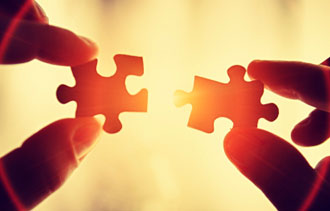 Objectives
Understand the communication process; how to accurately transmit a message to another and how to be sure you are correctly interpreting a message being sent to you
Effectively delegate, manage, and collaborate with others
Demonstrate assertive behaviors to get your needs met
Improve listening and questioning skills 
Identify their own and other communication styles and apply strategies for working with all of them
Discuss the role networking plays in business today and why business etiquette is important for all professionals
Examine the facets of cultural diversity and how it affects communication and teamwork 
Explore the four generations, in terms of: values, motivators, learning styles, and more
Recognize the value of diversity, accept differences, and build on commonalities
Skill Sets
Participants will:
Recognize that communication is more than words.  It takes active listening and oftentimes asking questions that elicit more information to clarify the meaning. 
Use all cues to decipher a message. That includes non-verbal behavior, timing, place, and other conscious or unconscious signals given by the initiator.
Identify their own communication style, its strengths and shortcomings. They will also learn other styles and the best ways to communicate with each. They will be able to utilize various styles to match the receiver’s style.
Have the tools to communicate assertively, without being appearing aggressive or passive. 
Embrace relationship building and feel comfortable networking with others for business purposes. They will have phrases to open conversations, continue discussions, and gracefully leave to further network. They won’t be afraid to participate in networking functions and will know how to “work a room.”
Gain confidence in using their social skills in many different situations.
Understand why each generation has the vales and viewpoints it has and why it makes sense to them. They will reframe their negative perceptions.
See that different generations prefer different modes of communication. By using their preferred mode, the message will be accurately received and acted upon more quickly.
View business in a global sense and look beyond their own culture and ethnicity when relating to others. They will role play the experience a person from a different culture or group might have when interacting with them and the organization.
Module 5
Leadership For Office Professionals
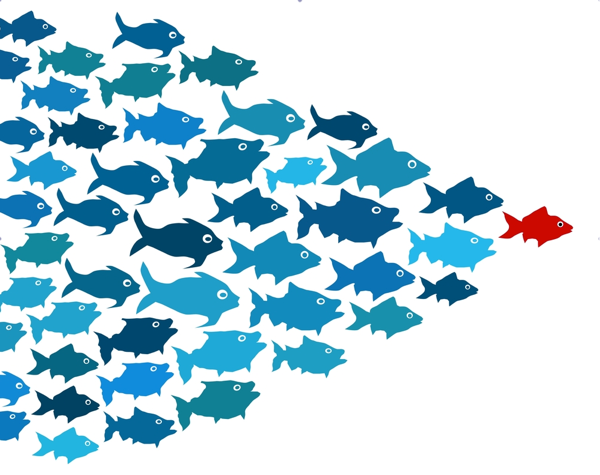 Everyone is expected to be a leader in organizations today. This means you have to understand how the concept of leadership has changed and assess your readiness for it.
Social Intelligence provides guidelines for working with team members in the workplace.
Conflict is inevitable and healthy if we have the tools to resolve and learn from it.
Individuals have different motivators. We need to know what they are and equitably provide incentives to maximize engagement and productivity.
To leave a legacy and help in succession planning, we must each become a role model, coach, and mentor to others. 
Best practices can be used to reduce conflict, decrease negative behaviors, replace them with acceptable and productive ones, and get team buy-in for organizational goals.
We should all evaluate our comfort level for taking risks. And, we need to understand how to deal with team members with varying levels of risk-taking comfort.  We can assess risk by focusing on consequences and what we have to win and lose by taking a certain risk.
Change is inevitable and a constant. We need to be prepared to overcome resistance to change by understanding why people avoid and/or fight it and what we can do to make it more acceptable to them. 
We all should examine our own and the team’s core beliefs and values. This knowledge will build provide insight and create a more cohesive team. 
We can produce desired outcomes by setting SMART goals and using them as our guide.
Objectives
Define effective leadership and assess one’s potential to lead
Apply Social Intelligence to build credibility and instill respect
Learn how to motivate yourself and your team
Become a successful role model, coach, and mentor
Resolve team conflict; reduce negative behaviors; get buy-in
Understand risk acceptance and how to evaluate the wisdom 
      of taking certain risks
Overcome resistance to change; view change as an opportunity
Build confidence leading a team; build team confidence
Examine core beliefs and values – for yourself and the team
Set goals and promote successes
Skill Sets
Participants will:
Be capable of self-evaluation in order to identify strengths and correct deficiencies.
Apply Social Intelligence in the workplace to better communicate and relate to others.
Practice and use team-building skills to strengthen work teams, increase productivity, and have workers 100% engaged in fulfilling strategic goals.
Coach others to shape work attitudes and behaviors, and improve processes.
Mentor others to pass along knowledge, skills, and networks. Aid in career building and succession planning.
Use influencing behaviors to gain team trust and work together toward identified goals.
Project confidence as a leader; instill confidence in team members.
Resolve team conflict to increase collaboration and create a full-functioning cohesive team. 
Motivate themselves and team members by knowing individual motivators and respecting the values of different generations, cultures, and their personal incentives.
Manage change by properly introducing the change, getting early buy-in, and expanding comfort zones related to the acceptance and seeking of change; inspire a culture of innovation.
Set and accomplish team goals within defined constraints, parameters, with freedom to innovate whenever possible.
Module 6
Effective Writing For Results
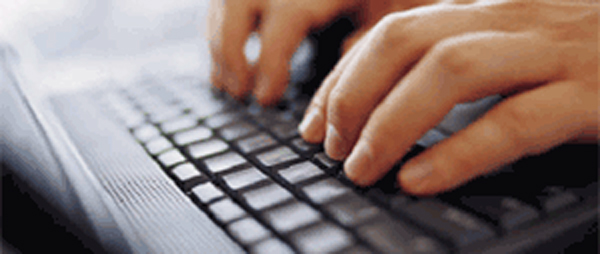 Effective written communication requires you write with a purpose, know your audience, and identify your desired end result. 
Organizations and workers are judged by the correct use of grammar and their writing styles. Poor writing reflects badly on the organization and damages the credibility of the writer.
A consistent tone reinforces the message and should be the aim.
To help convey the message, make your writing clear, precise, and concise. Wordy writing loses the reader and fogs the content.
The best writing uses smooth transitions and has paragraphs and sentences of lengths that make the information easy to absorb. It is written for the reading level of the reader.
A document that is well edited and carefully proofread so that it is error free represents you and the organization well. It is the goal of every writer and the pride of every company.
Objectives

Create documents and correspondence that is grammatically correct, error free, gets the message across as intended, produces the desired results, and represents the writer, the organization, and their brands well 
Identify the purpose of the writing so that you can write to achieve the outcome you want and maintain focus
Profile the audience so you can write to their reading and experience level, know their expectations, and be aware of any underlying issues or biases
Provide clarity and visual appeal to the document so that it is opened, easily read, and the contents fully understood
Deliver a concise and precise message so a person will read the material, comprehend  it, and not get lost in details or sentences that are unclear or convoluted 
Offer credibility with excellent grammar so that the piece represents you and the corporation well and doesn’t make people question your ability to provide products and services. This could alienate current and potential customers and lose contracts
Write effective sentences and paragraphs with a clear messages that flows and is logically sequenced
Use an appropriate and consistent tone for each message to be delivered
Edit and proofread to deliver an error-free document each and every time
Skill Sets
Participants will:
Improve their writing skills and consistently produce communication that is focused, has a clear purpose, and gets the desired result.
Be attuned to writing errors, can find and correct them in their work.
Have resources they can use when they are unsure of what is correct – and will refer to them when they have a question or are looking for the best-choice solution.
They will develop an eye for spotting writing problems – such as sentences and/or paragraphs that are too long, have excessive wordiness, overuse acronyms, lose information in a narrative, have an inappropriate reading level. They will use bullets or illustrations when they could best explain the information or data.
Be able to critique the writing of others and offer constructive suggestions for improvement that is well received.
Write e-mail, memos, letters, and other documents that apply the lessons learned. And if problems are found, they will identify and correct them.
Be able to write to different audiences, at different reading levels, with different diverse backgrounds and familiarity with the English language.
Apply editing and proofreading techniques to provide consistent error-free documents.
Be comfortable writing any communication that may be required of them, by having had the experience of participating in group and individual guided exercises.
Recognize that writing is not a static process, but changes with time, type, and vehicles of communication. They will seek to continue to develop good writing skills.
Understand the value and perils of using translation software and relying on translators.
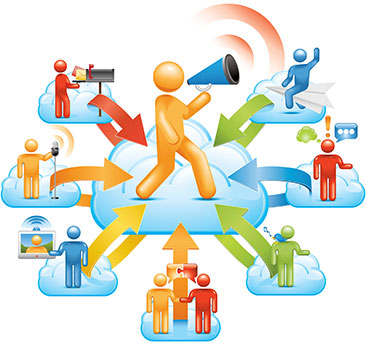 Module 6
Communication Skills: 
Relationship Building
Today’s global world requires that we communicate effectively
       with all types of Individuals – people with styles, genders, and cultures different            
       than our own. 
In addition to physically hearing a message, we must read non-verbal cues to get the complete story. By interpreting body language and noting other signals, we may find that the body is delivering a different message than the spoken words. When in doubt, “listen” to the body language. It is usually right. 
To have trusting relationships, we must develop empathy and understand the feelings behind words and actions. We must “walk in their shoes.”
Emotional Intelligence is the best tool for relating to others and handling conflict.
We all need to master the art of making small talk, to be comfortable conversing with anyone in all situations, including networking functions.
In order to appropriately use social media, we must be cognizant of how social media is best used and the ways it can make or break a professional reputation.
Objectives

Effectively engage all types of individuals for better communication
Use active listening; interpret non-verbal cues
Develop empathy; build trust; restore lost trust 
Use Emotional Intelligence; handle difficult conversations; reduce conflict
Practice small talk; get savvy on gender and cultural differences
Learn the right time and way to network 
Understand pros and cons of social media and how to manage a public and private image
Skill Sets
Participants will:
Feel comfortable communicating with people having many different communication styles, those from other cultures, and at all levels within the organization. 
Apply active listening skills and correctly interpret non-verbal communication signs; know how to ask probing and open-ended questions to clarify any confusion.
Exhibit empathy through role plays and discussions to better understand the other person’s position, feelings, and objectives. Participate in simulations to experience viewpoints of others within the organization and see how their concerns are valid from their standpoints.
Value the role that trust plays in all relationships; know how to establish and maintain trust with others; use the steps to regain lost trust and accept the consequences if it cannot be restored.
Use Emotional Intelligence in communications and interactions, to resolve conflict, and to hold difficult conversations without alienating others or compromising company policies.
Be able to better communicate across genders and cultures; apply research to understand communications styles/differences; learn to appreciate different points of view.
Comfortably converse with anyone by practicing and knowing how to make small talk.
Recognize the value of networking to achieve career and organizational goals; establish and widen networking circles. This includes face-to-face, online, and other forms of networking.
Avoid networking mistakes, such as not being reciprocal and focusing on self-interests, monopolizing others’ time, not following up, and not keeping promises.
Be familiar and stay current with many forms of social media, understand their uses and how to capitalize on them for career and organizational advancement. Recognize their inappropriate uses and the consequences they can have one one’s career.
Module 8Become A Value-Added Office Professional
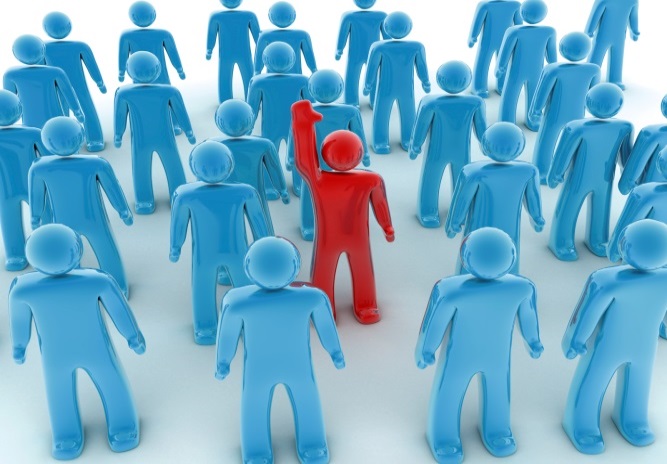 Each of us should assess personal continuing education needs. We can do this by identifying future needs of the organization, looking at our current skills, and determining areas where skill development is needed. Then, we should explore the best options for achieving our goals.
To stay current with new technologies, we need to develop a resource network of end users, pertinent newsletters, web sites, magazines, RSS feeders, and  product-specific hot lines.
To develop a network of professionals, we need to establish personal relationships with individuals in our industry and field who will counsel us, serve as mentors, answers questions, and take an interest in our career and advancement. Then, expand our network to encompass related fields.
The steps for preparing for a performance review include: creating documentation for the next review by starting a file of accomplishments and kudos; collecting samples of work showcasing skills; indicating responsibilities outside your current job description; verifying continuing education and volunteer work; having a detailed plan for building new skills; asking for support; reviewing our own performance; and being prepared for suggestions and recommended changes.
Success today requires you study the corporate and department strategic plan and align your goals with them. Look for internal mobility and rate your readiness for the next job. Network between and among departments and with higher ups. Opt for activities that will increase your visibility. 
To balance home and work, look for ways to manage your time better, ask for support whenever and wherever you need it, share responsibilities with others, let small things go, and be in the moment  wherever you are.
Objectives
 
Create a meaningful Personal Development Plan
Assess continuing education needs and determine best-learning strategies
Learn how to stay current with new technologies
Use networks for a professional advantage
Prepare for performance reviews, apply feedback, and open communication channels
Capitalize on internal mobility and grow with the company
Review activities for work/life significance and develop strategies for personal control
Skill Sets
Participants will:
Focus on having a career – not just a job. They will realize that in today’s work world, continuing education is necessary to keep a job and crucial for advancing.
Become comfortable evaluating their skills, expanding skills sets to meet work demands, and filling any skill gaps. They will each have a current Personal Development Plan that outlines specific goals and timelines for accomplishing them.
Upgrade technology skills by building in ongoing learning opportunities and have a quarterly plan for meeting these goals and verifying them in performance reviews.
Create professional networks, local and online, as support groups they can turn to for solutions, information, and best-practice sharing. They will participate in online discussions, maintain an active profile on LinkedIn, and be willing to engage with others.
Develop a list of resources to keep current in their industry and field. This will include magazines, newsletters, links, user-groups, webinars, white papers, and other sources. They will share pertinent information with their networks and be seen as the go-to person in their specialty area.
Use performance reviews as an opportunity to discuss further development and take on more responsibilities. They will ask for support and get buy-in for their continuing education and professional development. They will pursue excellence.
Seek to expand their positions and/or advance within the organization. They will be aware of skills needed for other positions and measure themselves for readiness.
Take control of home and work responsibilities and strive for a balance, so that they can minimize pressure and stress. They will devise solutions to “be in the moment” for each part of their life so they will be totally engaged in each situation.
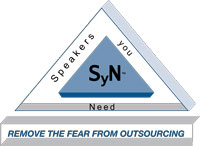 For more information or to schedule the SyN Office Professionals
Certificate® program for on-site training, contact:

Executive Training Consultant
E-mail
Phone
www.speakersyouneed.com

SyN provides exceptional learning to organizations and their work teams.